2022 World Teachers Day Summitwith united Federation of Teachers New York
Ambassador Dr Ada Okika
Executive Director  Center for SDG Global Education USA
Igniting Teachers: Imperative for 
Transforming Education
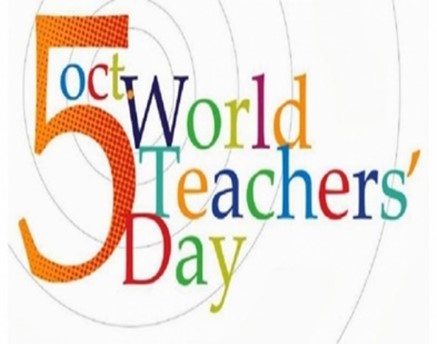 The clarion MomentThe Resolution 1966 UNESCO/ILO Recommendation concerning the status of teachers which is today1966 UNESCO/ILO Recommendation concerning the Status of Teachers which is this is world teacher day as a standard-setting instrument that addresses the status and situations of teachers around the world
9/3/20XX
2
Presentation Title
Introduction
With PowerPoint, you can create presentations and share your work with others, wherever they are. Type the text you want here to get started. You can also add images, art, and videos on this template. Save to OneDrive and access your presentations from your computer, tablet, or phone.
9/3/20XX
3
Topic one
Subtitle
Chart
5
Table
6
The way to get started is to quit talking and begin doing.
Presentation Title
Walt Disney
7
Team
Presentation Title
9/3/20XX
8
Timeline
9
Title
Subtitle
Subtitle
Add text, images, art, and videos. 
Add transitions, animations, and motion. 
Save to OneDrive, to get to your presentations from your computer, tablet, or phone.
Open the Design Ideas pane for instant slide makeovers. 
When we have design ideas, we’ll show them to you right there.
Title
Subtitle
Subtitle
Subtitle
Add text, images, art, and videos. 
Add transitions, animations, and motion. 
Save to OneDrive, to get to your presentations from your computer, tablet, or phone.
Open the Design Ideas pane for instant slide makeovers. 
When we have design ideas, we’ll show them to you right there.
This PowerPoint theme uses its own unique set of colors, fonts, and effects to create the overall look and feel of these slides. 
PowerPoint has tons of themes to give your presentation just the right personality.
Summary
Presentation Title
With PowerPoint, you can create presentations and share your work with others, wherever they are. Type the text you want here to get started. You can also add images, art, and videos on this template. Save to OneDrive and access your presentations from your computer, tablet, or phone.
12
9/3/20XX
13
Thank you
Presentation Title
Presenter name
Email address
Website